Taramasso M, Calen C, Guidotti A, Kuwata S, Rodriguez Cetina Biefer H, Nietlispach F, Zuber M, Maisano F
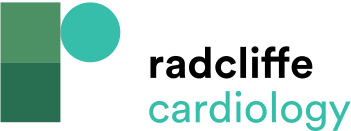 Figure 1: Anatomy of the Tricuspid Valve in a Cadaveric Heart: Surgical View
Citation: Interventional Cardiology Review 2017;12(1):51–5
https://doi.org/10.15420/icr.2017:3:2
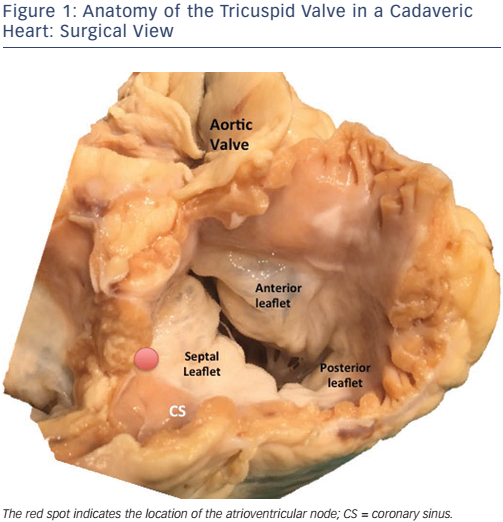